The Inner Life of the Cell
http://www.youtube.com/watch?v=Ow0jH2Eg8v4
The Inner Life of the Cell
http://www.youtube.com/user/sfgregs#p/u/12/Q6ucKWIIFmg
Mitosis versus Meiosis&Cellular Respiration versus Photosynthesis
Science PSSA Biology Review

Dr. King
Mitosis versus Meiosis
Mitosis versus Meiosis
Mitosis: The process of creating new cells from pre-existing ones.
Replaces dead cells, supports growth and maturation, heals injuries.

Meiosis: The process of creating the sex cells (i.e. sperm and egg cells).
To produce sperm and egg cells to be used in sexual reproduction.
Mitosis versus Meiosis
DNA:
A polymer made up of nucleotides.
The substance in cells that contain the information for life.

Chromosomes:
The structures found in the nucleus in which specific sections of DNA for complexes with protein. Humans have 46 chromosomes; 23 from Mom and 23 from Dad.
Mitosis versus Meiosis
http://www.pbs.org/wgbh/nova/miracle/divi_flash.html
Mitosis versus MeiosisPhases of Mitosis
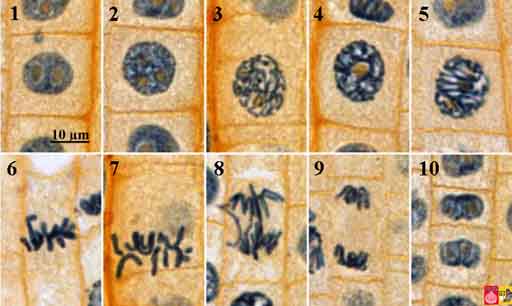 1 -2 Interphase
3 – 4 Prophase
5 – 7 Metaphase
8 – 9 Anaphase
10 Telophase
Mitosis versus Meiosis
One cell going through the process of mitosis produces two cells identical to the parent cell (e.g. if the parent cell had 23 pairs of chromosomes, the two daughter cells also have 23 pairs of chromosomes).

One cell going through the process of meiosis produces four cells, each with half the number of chromosomes as the parent cell.

Meiosis is first a modified mitosis followed by a normal mitosis.
Cellular Respiration
Versus
Photosynthesis
Cellular Respiration versus Photosynthesis
Cellular respiration is the process in which sugars and other macromolecules are used to created high energy molecule ATP.

Photosynthesis is the process in which the energy of the sun is transformed into the energy-storage molecule, glucose.
Cellular Respiration versus Photosynthesis
Photosynthesis and respiration are reversible chemical reactions, meaning that the products of one process are the exact  reactants for the opposite process.

This is the cellular respiration equation.
Glucose (C6H12O6) + Oxygen (O2) ----------> CO2+  H2O + 36ATP

This is the photosynthesis equation.
CO2(Carbon Dioxide) + H2O (Water) + Light Energy ---->  C6H12O6 + O2
Cellular Respiration versus Photosynthesis
1.    Photosynthesis is a process wherein plants utilize sunlight 	to make food.
      Cellular respiration is a process that converts this food into 	energy which is used by plants and other living organisms.
	
2.     Photosynthesis takes place inside the chloroplasts, organelles 	inside the plant cells that contain chlorophyll.	
        Cellular respiration  takes place inside the mitochondria, 	organelles capable of breaking down glucose.
Cellular Respiration versus Photosynthesis
3.      Photosynthesis occurs in plants and some bacteria.
         Cellular respiration occurs in all living organisms.
Cellular Respiration versus Photosynthesis
4.     Photosynthesis requires energy (sunlight) to produce 	glucose.	
        Cellular respiration uses this glucose to create high energy, 	ATP.

5.     Photosynthesis takes carbon dioxide, water and 	sunlight from the atmosphere to create glucose and 	releases oxygen back into the air.	
        Cellular respiration  combines glucose with oxygen, 	releases the energy as ATP and carbon dioxide and  	water as byproducts.
Photosynthesis
Light-Dependent Reaction:

Sunlight interacts with chlorophyll to create the high energy molecules ATP and NADPH

The molecules are then transported to the next set of reactions, the light-independent reactions.
Photosynthesis
Light-Independent Reactions:

The energy molecules ATP and NADPH provide energy to transform carbon dioxide into glucose (a molecule that stores energy in its chemical bonds), the end products of photosynthesis.
Cellular Respiration
Cellular respiration uses the glucose made in photosynthesis or the macromolecules  obtained in food to create the high energy molecule ATP.

Occurs in the presence of oxygen.
Cellular Respiration
In the absence of oxygen, organisms make ATP through fermentation.
Alcohol fermentation
Performed by fungus and bacteria
Glucose is broken down into ethanol and carbon dioxide creating ATP.
Process is used to make bread, cheese , beer, wine…
Cellular Respiration
Lactic acid fermentation
Performed by the muscles of animals.
Glucose is broken down into lactic acid with the creation of ATP.
Happens when muscles are exhausted during exercise and can not get enough oxygen from the blood stream (muscles cramps, Charlie horses).
Cellular Respiration versus Photosynthesis
Once again, notice that the substrates and products from respiration equals the products and substrates of photosynthesis.  This clearly demonstrates the balance of life on earth and their interdependence of all life on other organisms.

This is the cellular respiration equation.
Glucose (C6H12O6) + Oxygen (O2) ----------> CO2+ H2O + 36ATP

This is the photosynthesis equation.
CO2(Carbon Dioxide) + H2O (Water) + Light Energy ---->  C6H12O6 + O2
The Inner Life of the Cell
http://www.youtube.com/watch?v=YEzRz1jmqNA